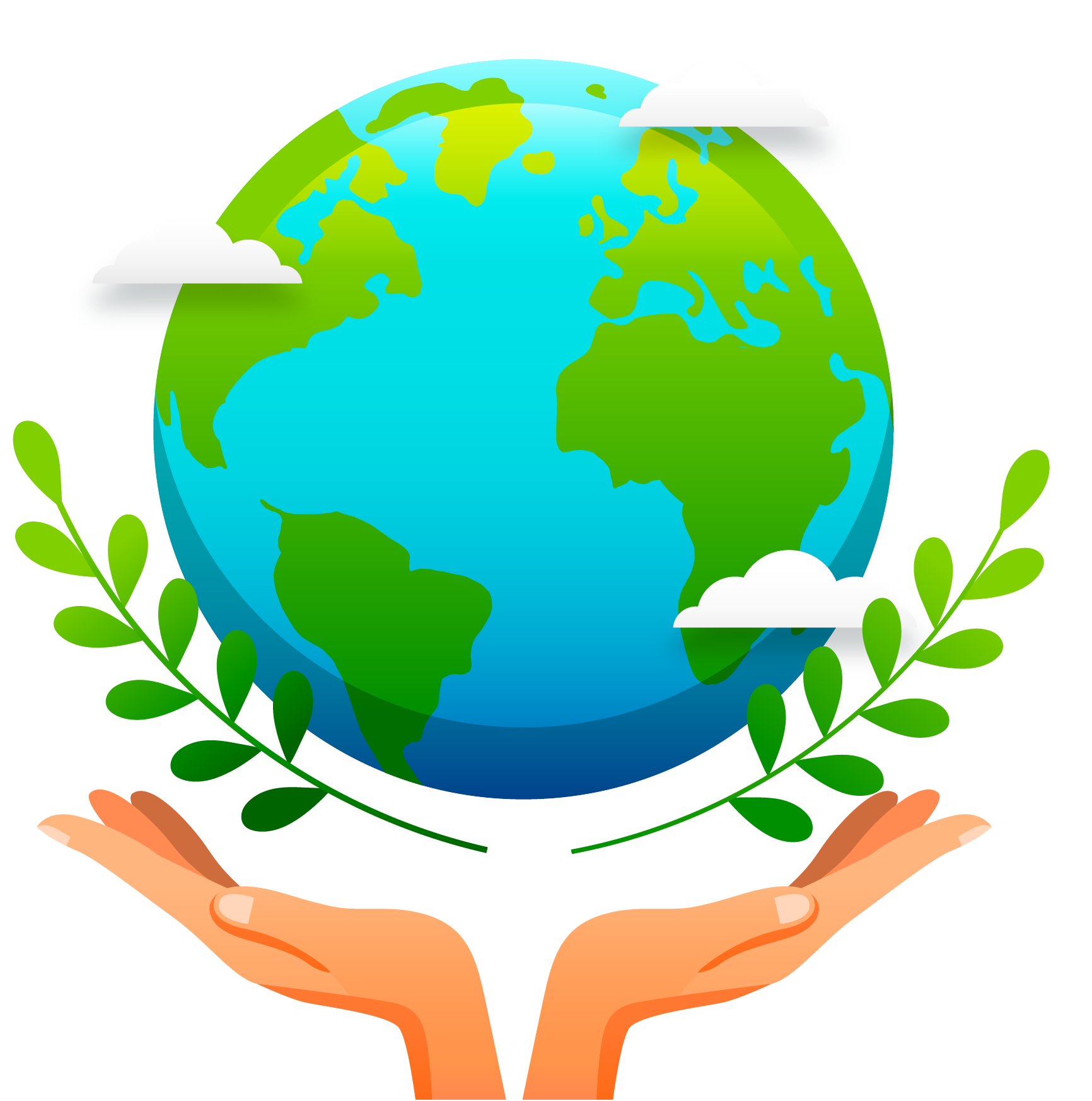 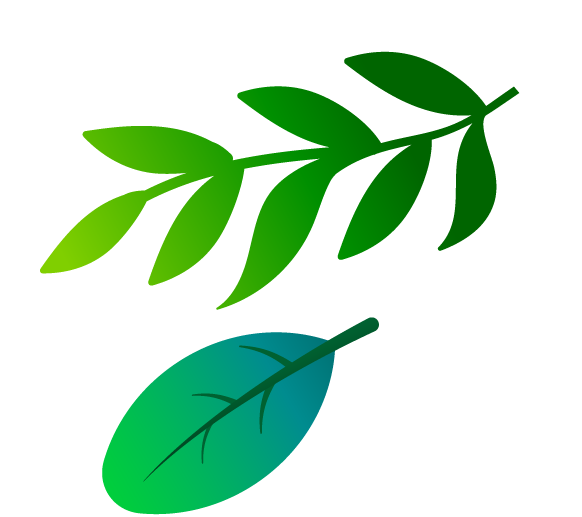 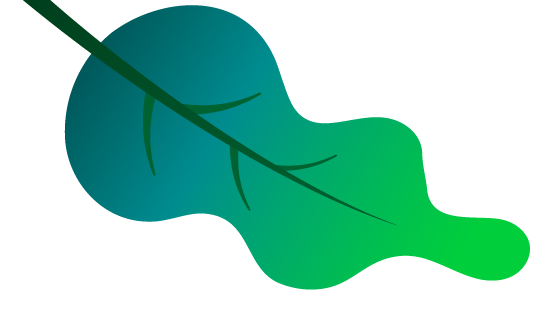 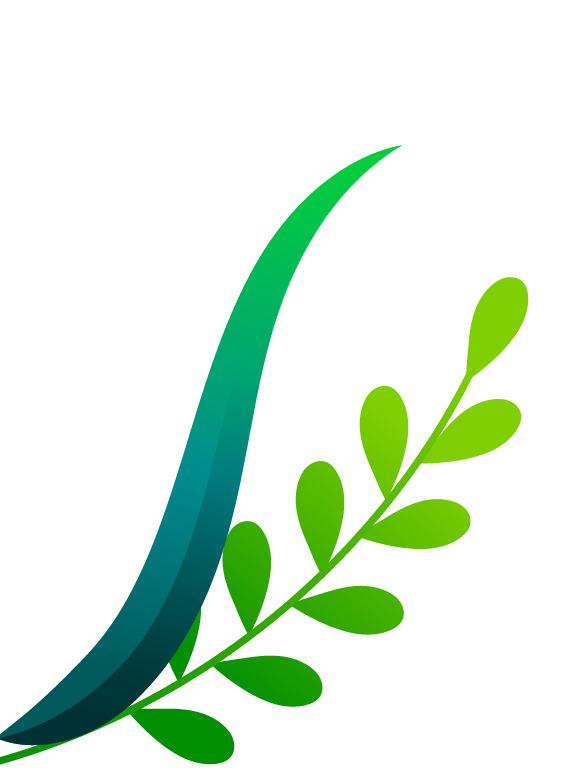 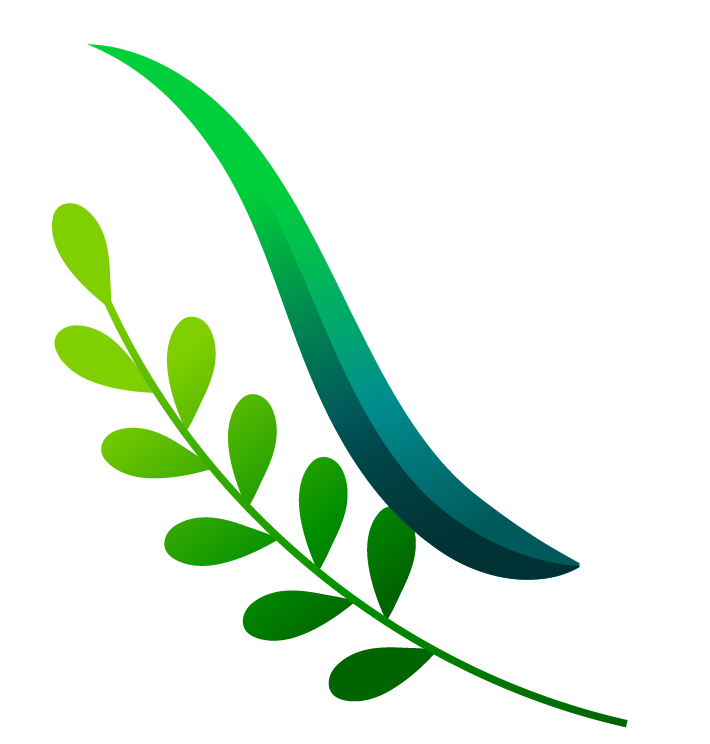 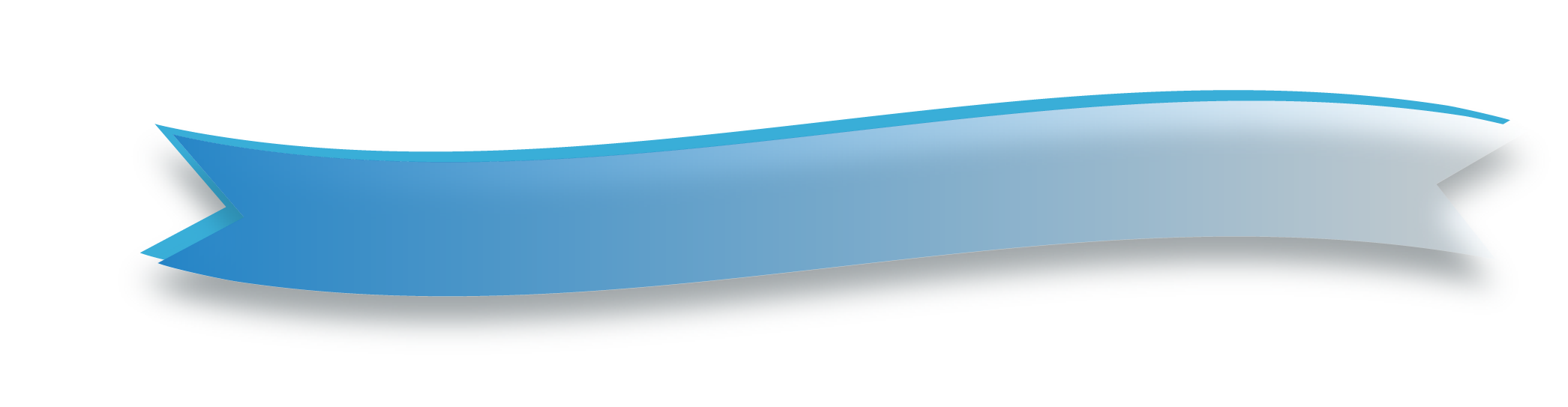 Día de la tierra
22 de abril
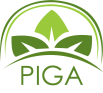 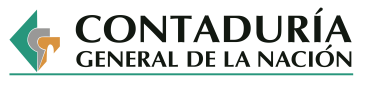 ¡NUESTRA CULTURA: PROTEGER EL MEDIO AMBIENTE!